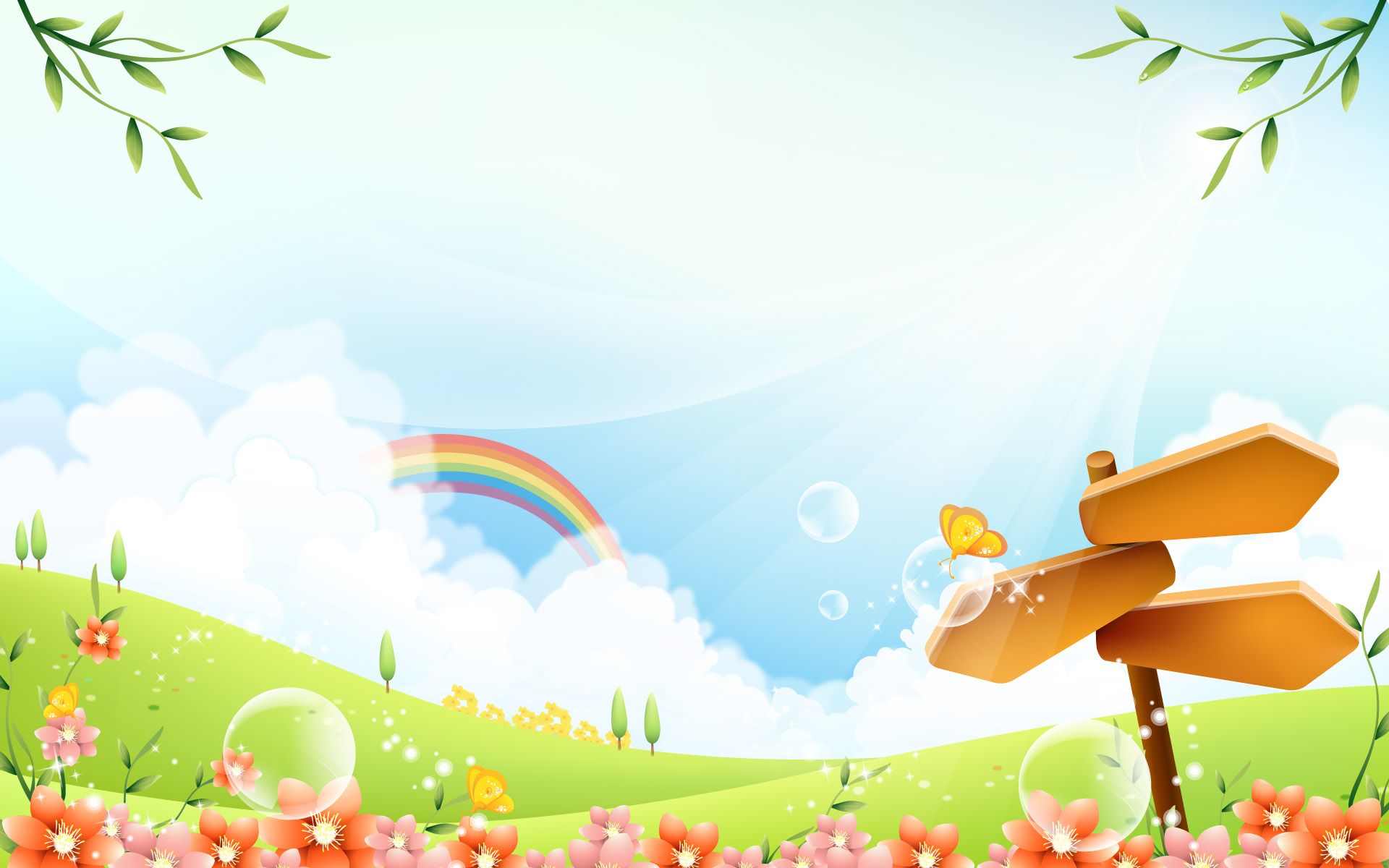 Дыхательная гимнастика
Педагог-психолог МАДОУ детский сад «Колосок»
Петренко Дарья Дмитриевна
Дыхательная гимнастика – это комплекс специализированных дыхательных упражнений, направленных на укрепление физического здоровья ребенка. Она служит для развития у ребенка органов дыхания, постановки различных видов дыхания, а также профилактики заболеваний верхних дыхательных путей.
Польза дыхательных упражнений:
*Дыхательные упражнения  укрепляют мышцы брюшной полости, носоглотки и верхних дыхательных путей. 
*Насыщают кровь кислородом и усиливают ее приток к головному мозгу. Отсюда — бодрость и хорошая концентрация внимания. 
*Это надежная профилактическая мера многих заболеваний, особенно дыхательной системы. 
*Улучшается работа мозга, сердца, нервной системы. Прекращаются головные боли.
 *Стимулируется деятельность желудка и кишечника. Исчезает напряжение в горле, голосовых связках. При правильном дыхании повышается иммунитет.
*Ребенок учится прислушиваться к своему дыханию и всему организму.
Рекомендации по проведению гимнастики
Не следует приступать к занятию после еды. Лучше подождать 40—60 минут, чтобы не навредить пищеварению.
.Голодным заниматься нельзя, это может привести к головокружению. 
.Гимнастику допускается выполнять во второй половине дня, но не перед сном, так как она бодрит, так что ребенка будет трудно уложить. 
4.После каждого упражнения не забывайте делать перерыв.
.
Противопоказания при дыхательной гимнастики
*Порок сердца — больной орган может не выдержать нагрузки. 

*Воспалительные заболевания легких в острой форме. Не нужно дыхательные органы перегружать в этот период. 

*Вирусные респираторные инфекции в острой форме. Пока все токсины не выйдут из организма, не нужно разгонять кровоток
Дыхательные упражнения.
Дыхательная гимнастика «Надуй шарик»
Цель: укреплять физиологическое дыхание у ребенка .
Исходное положение.: Ребёнок сидит или стоит. «Надувая шарик» 

Дыхательная гимнастика «Снежинка»
Цель: развитие речевого дыхания.
Вытянуть губы вперед трубочкой и подуть на ватку на ладони.
Дыхательная гимнастика «Воздушный футбол»
Цель: выработать более глубокий вдох и более длительный выдох. 
Из кусочков ваты скатать шарик - "мяч". Ворота - 2 кубика . Ребенок дует на "мяч", пытаясь "забить гол" - вата должна оказаться между кубиками.

Дыхательная гимнастика «Водолаз
Цель: формирование дыхательного аппарата. Предложите ребенку представить, что он находятся в море и опускается под воду. Нужно сделать глубокий вдох и постараться подольше задержать дыхание. При это собирать игрушки , представляя , что это сокровища.
Спасибо за внимание